Как помочь «особому ребенку»
Начиная работу с ребенком, имеющим отклонения в развитии, родителям следует помнить следующие правила: 
1. Занятия необходимо начинать как можно раньше. Чем меньше ребенок, тем выше эффективность и результативность работы. 
2. Занятия будут успешны, если будут интересны для ребенка. 
3. Ребенок должен чувствовать себя комфортно и спокойно. 
4.Чаще хвалить ребенка в случае успеха. Не ругать в случае неудачи. 
5.Требования к ребенку должны быть систематическими и одинаковыми всех членов семьи. 
б. Обучение ребенка должно иметь практическую направленность. 
Слово обязательно сочетайте с действием.
Задания, способствующие развитию мышления, речи, внимания, мелкой моторики
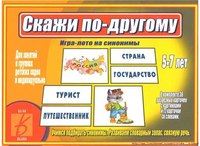 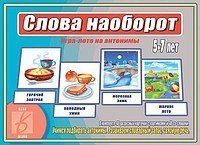 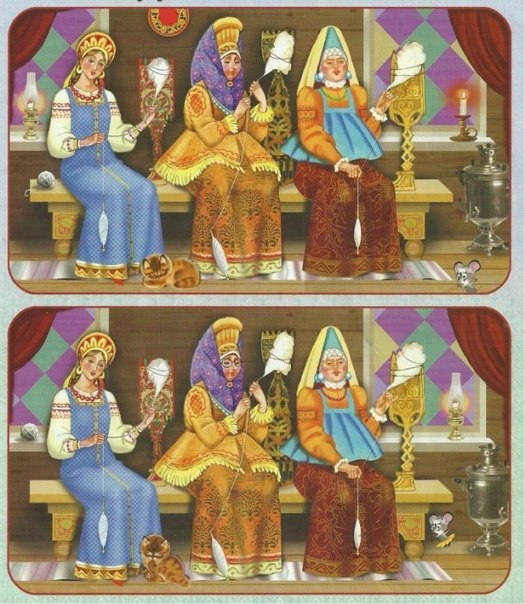 НАЙДИ ЛИШНЕЕразвивающие_занятия
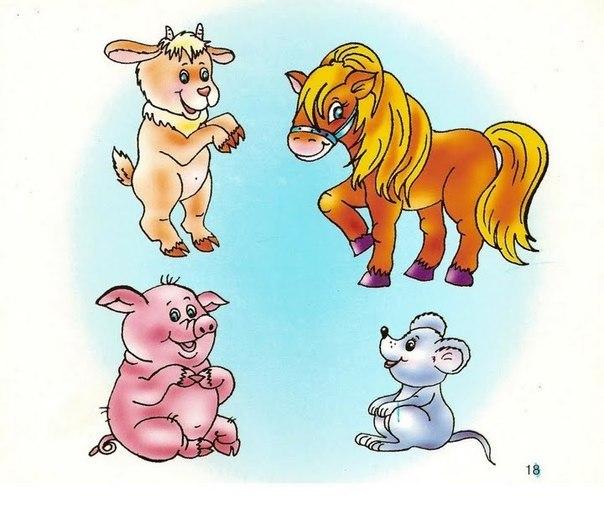 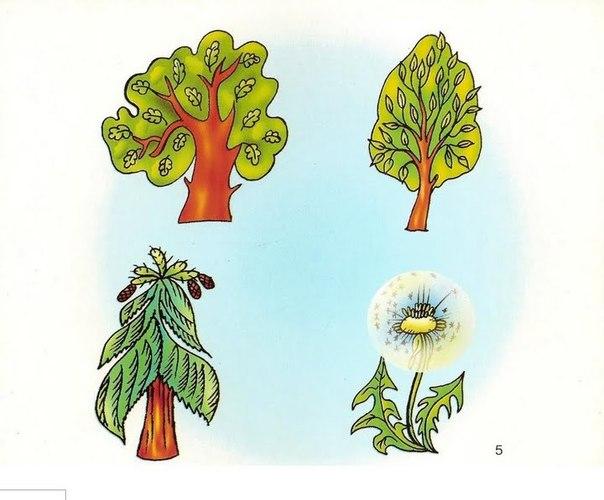 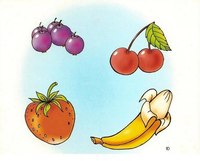 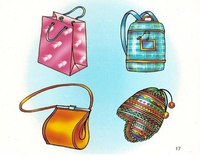 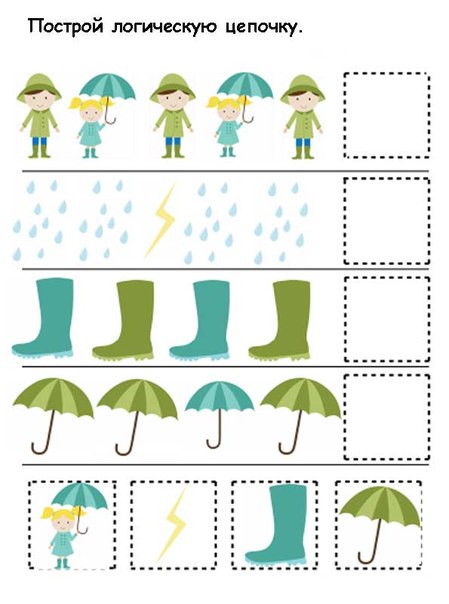 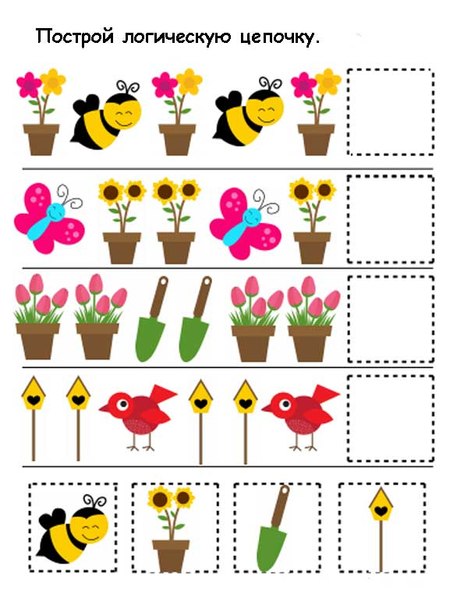 "ЧТО ЛИШНЕЕ?"
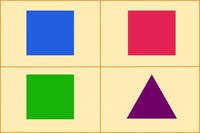 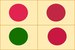 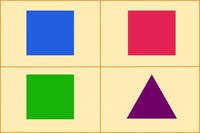 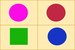 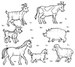 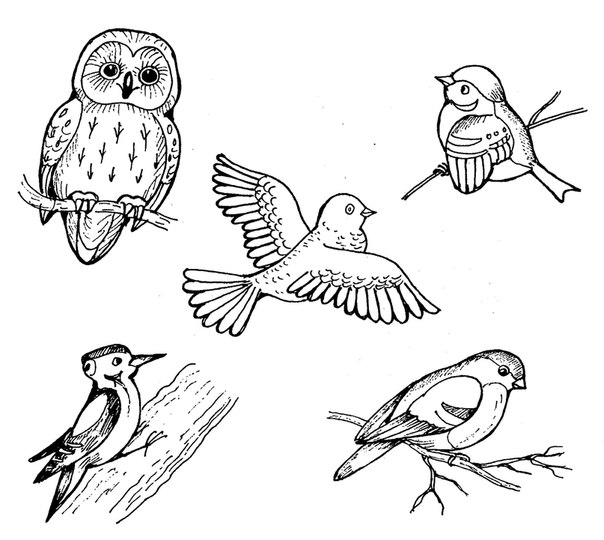 ДИДАКТИЧЕСКАЯ ИГРА "НАЗОВИ ОДНИМ СЛОВОМ"
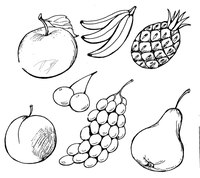 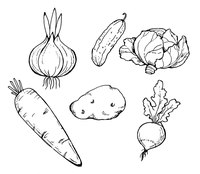 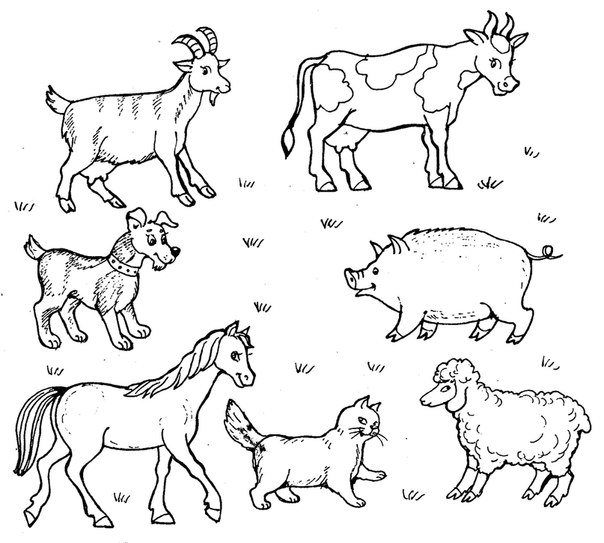 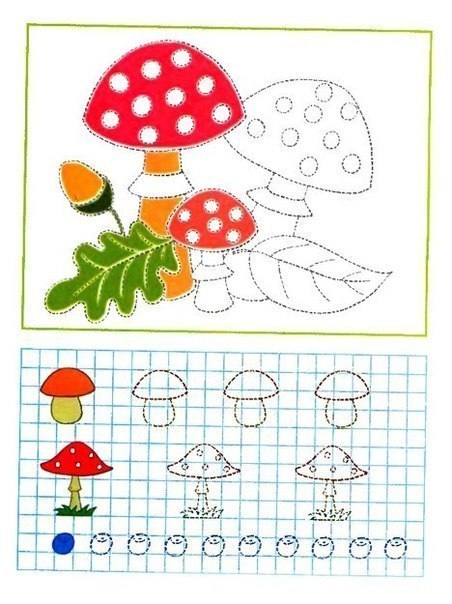 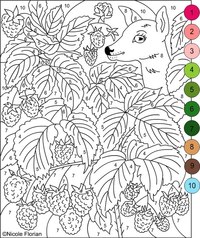 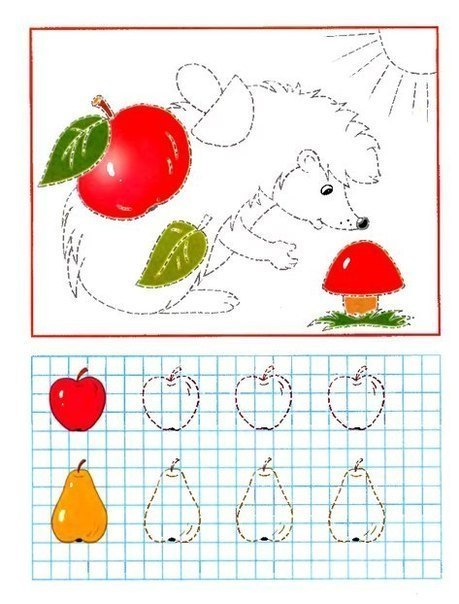 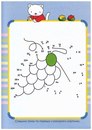 Развитие логического мышления.
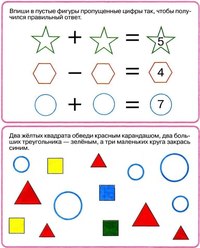 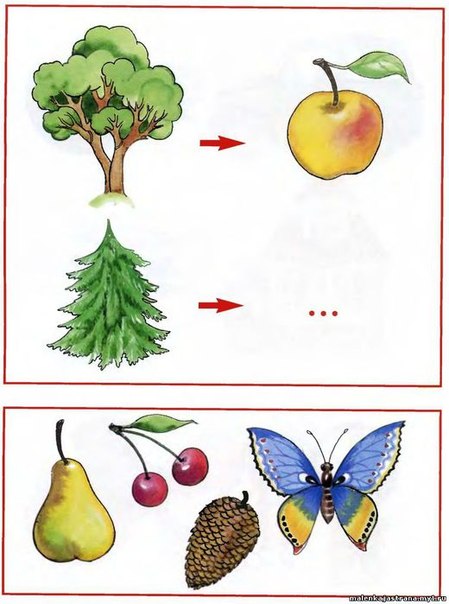 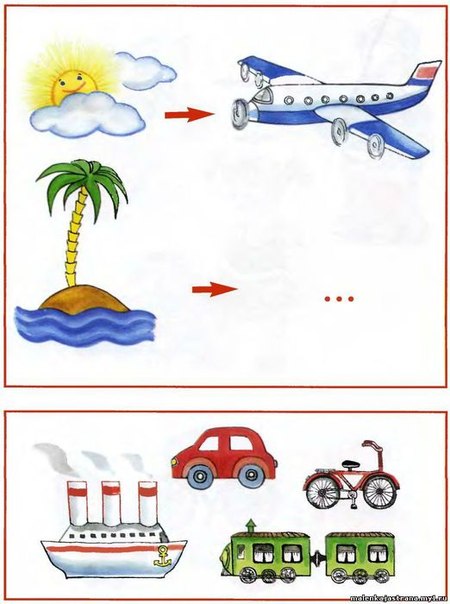 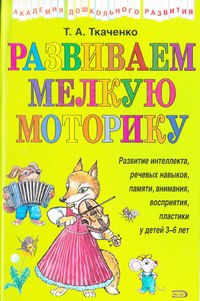 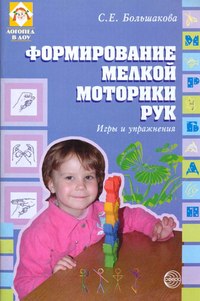 Развиваем зрительное восприятие, произвольное внимание, память.
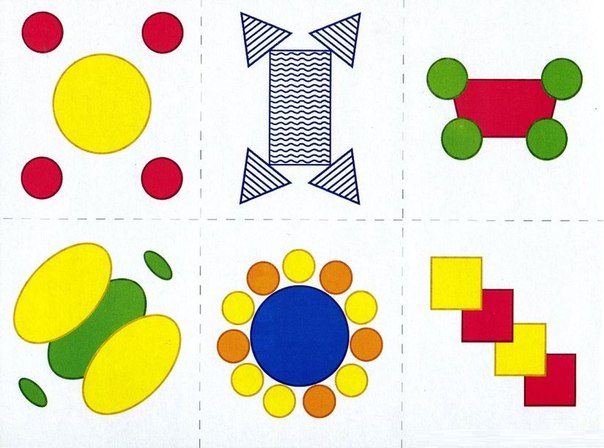 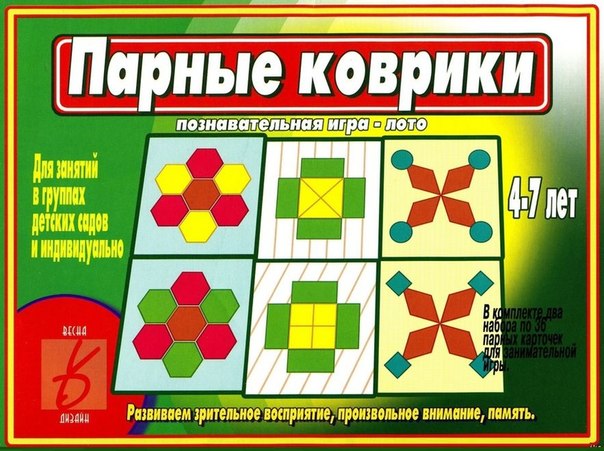 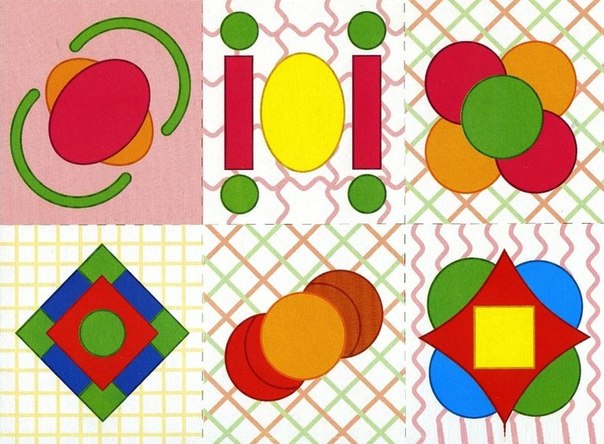 Спасибо за внимание!
 Успехов Вам в воспитании детей!
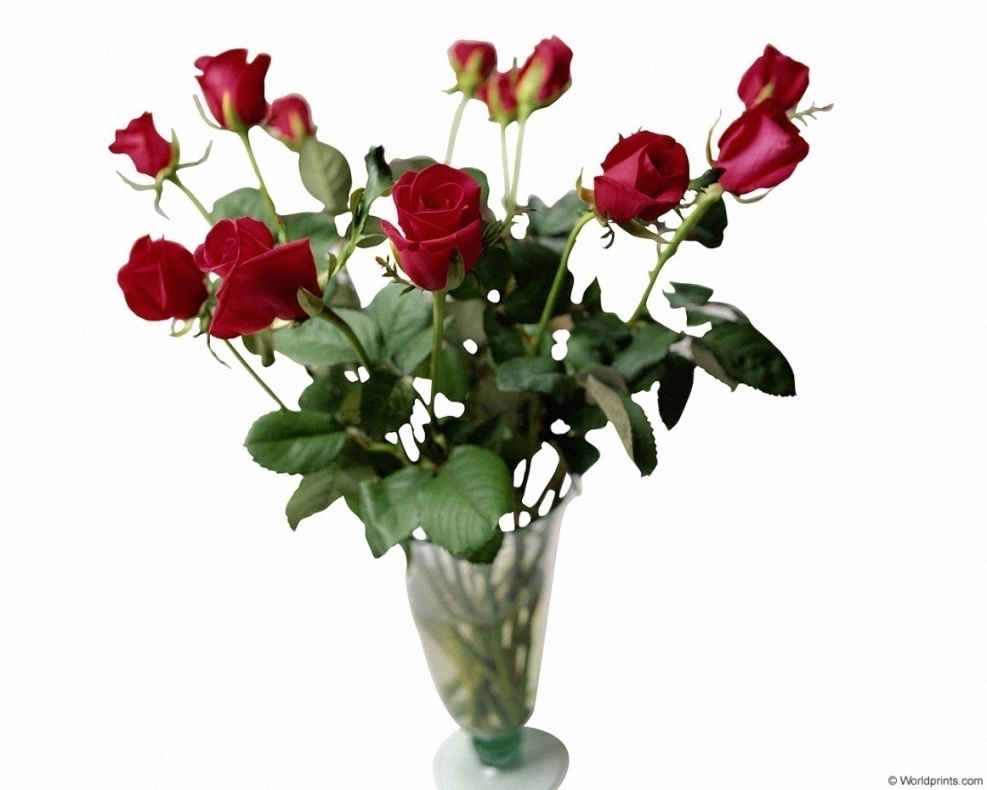